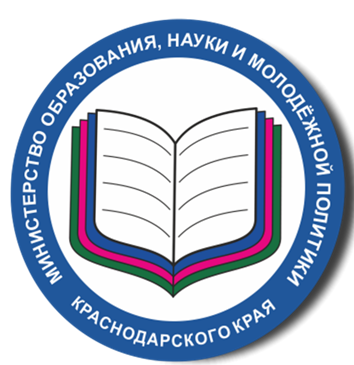 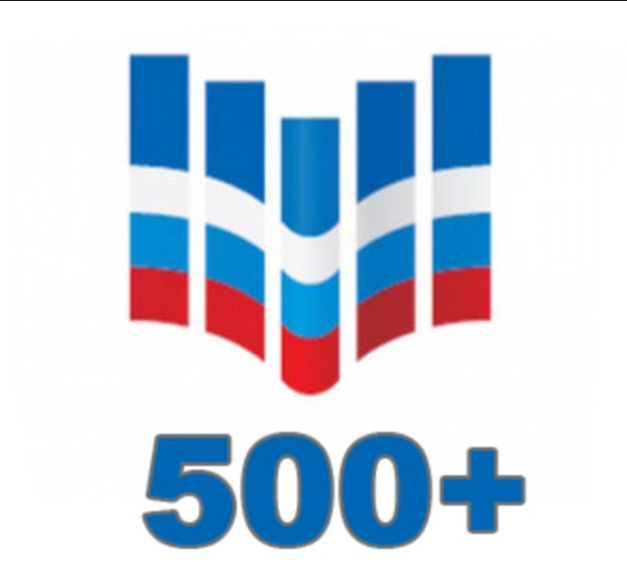 Министерство образования, науки и молодежной политики Краснодарского края
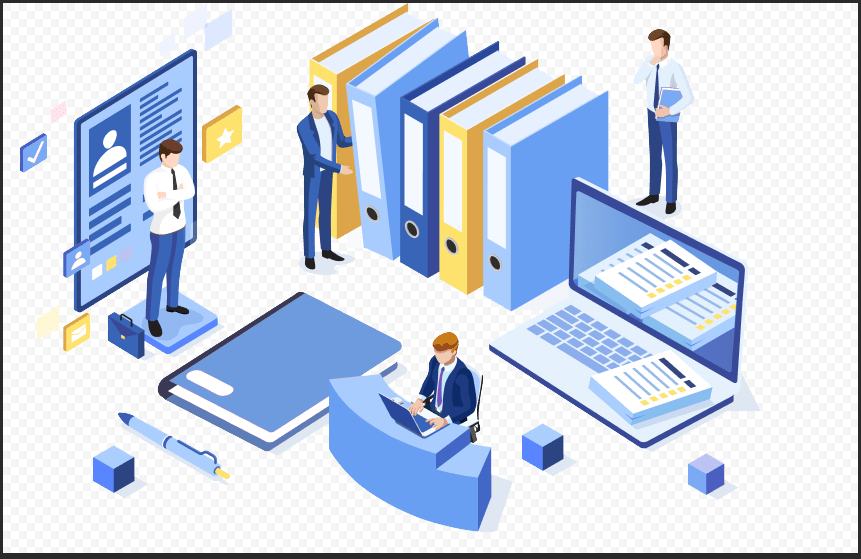 О ходе реализации федерального проекта адресной поддержки школ «500+» в Краснодарском крае в 2022 году
Горностаева Татьяна Юрьевна, 
начальник управления по надзору и контролю в сфере образования,
региональный координатор проекта «500+»
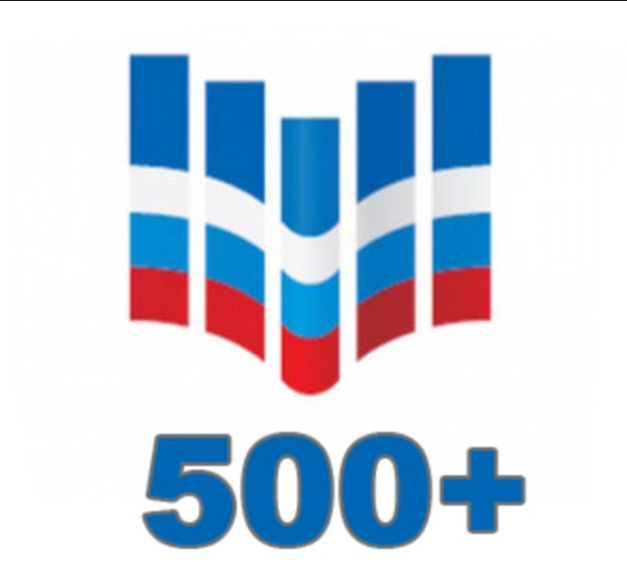 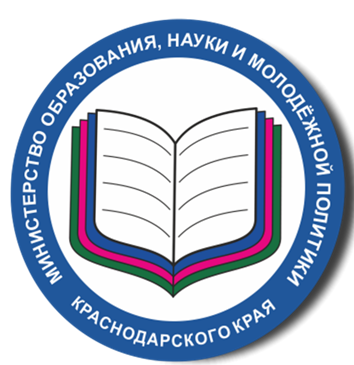 Участники, основа и отражение реализации проекта
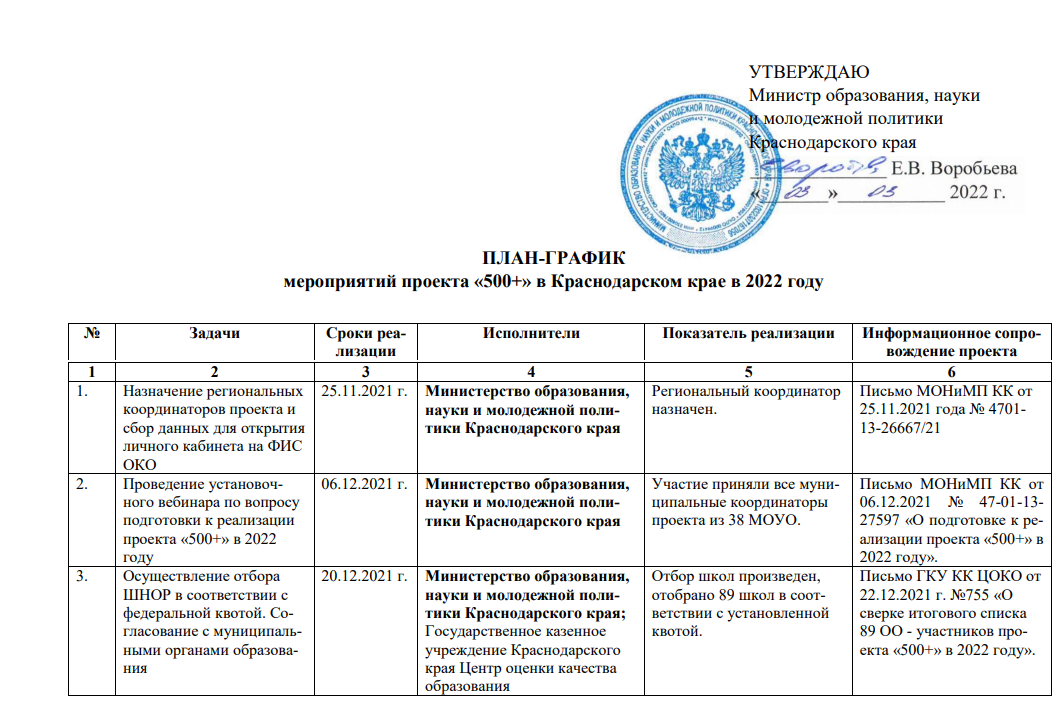 89 школ
86 кураторов
38 муниципальных координаторов
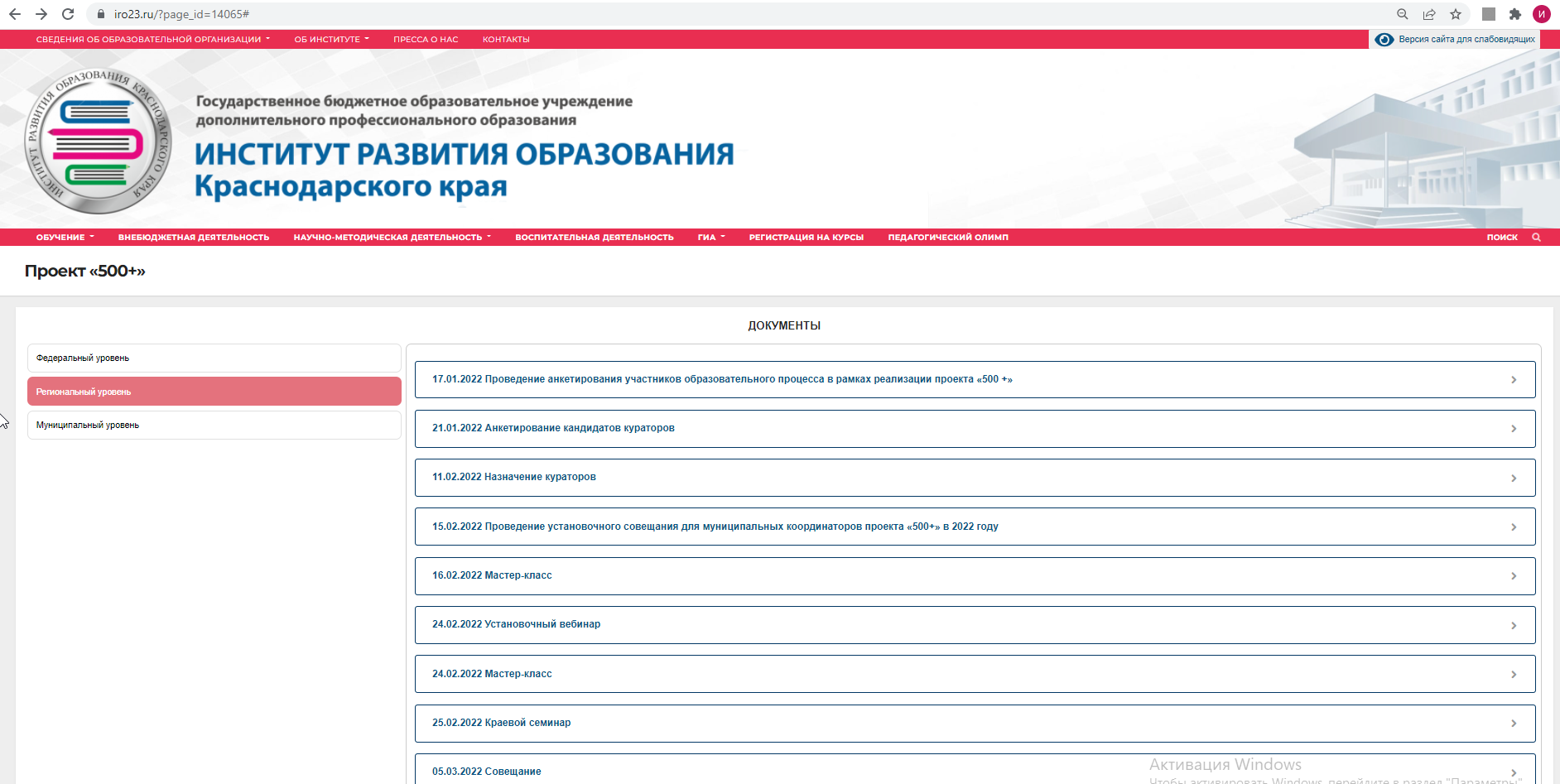 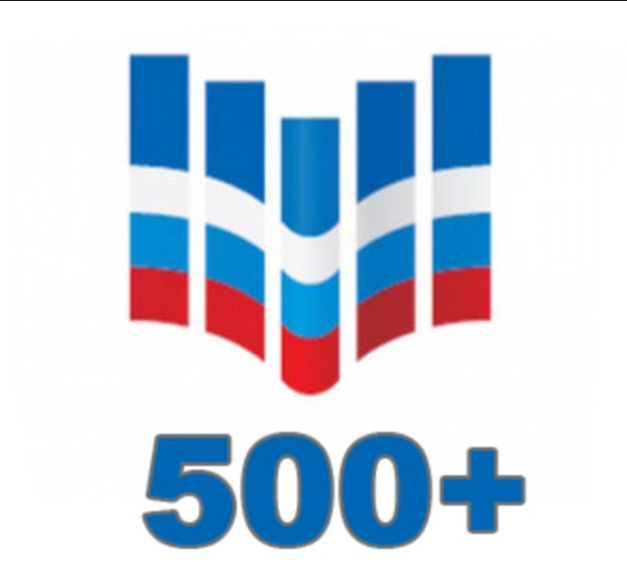 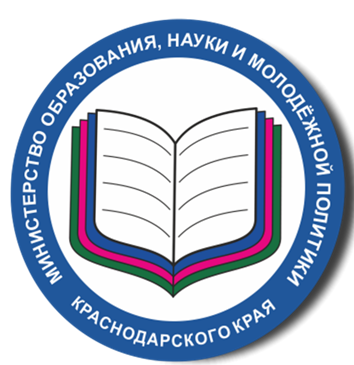 Трудности завершения 1-го этапа, профилактика для 2-го этапа
1 этап (до 1 марта 2022 года)
Верификация РПШ, 
Активация направлений в ИС МЭДК
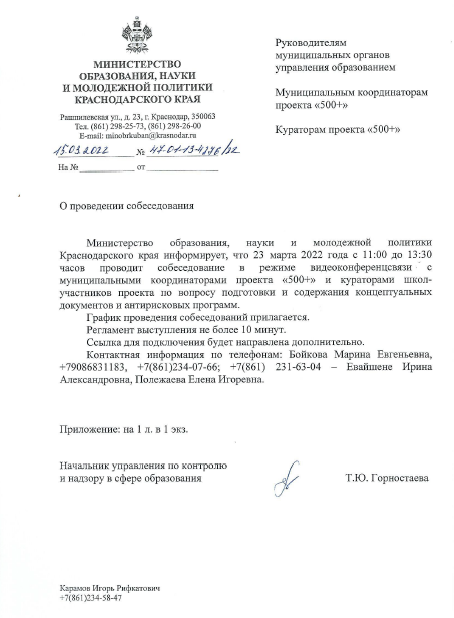 Не завершили в срок 1 марта,
не исправили в срок до 9 марта,
адресно дорабатывали 11 марта
г. Анапа (№11,№18,№ 31)
Динской район (№25)
Кавказский район (№19)
Отрадненский район (№4)
Успенский район (№10,№17,№16)
Щербиновский район (№ 10,№ 12)
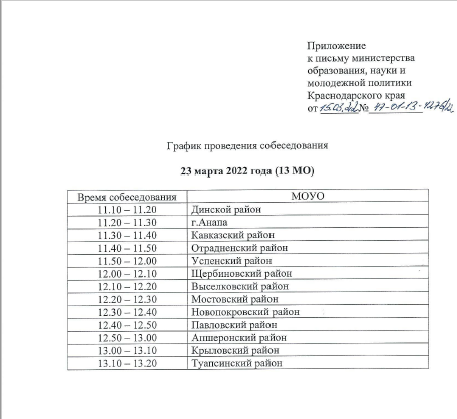 2 этап (с 1.03 по 25.03)
Разработка концепции развития, среднесрочной программы,
антирисковых программ по выбранным направлениям,
размещение программ в ИС МЭДК,
комментирование в чате
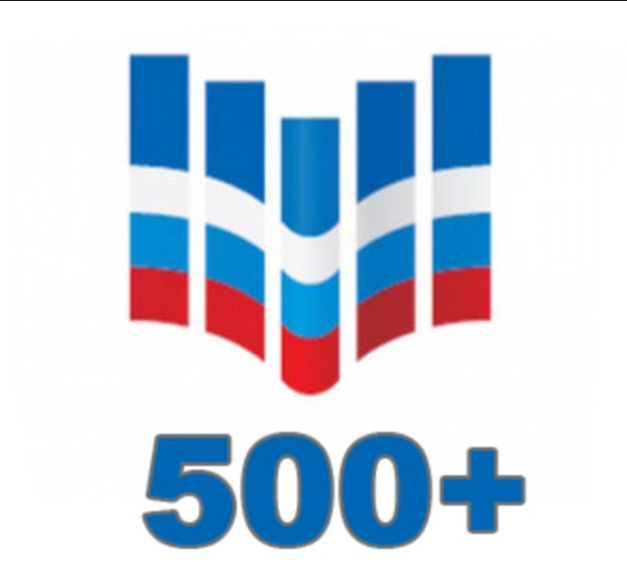 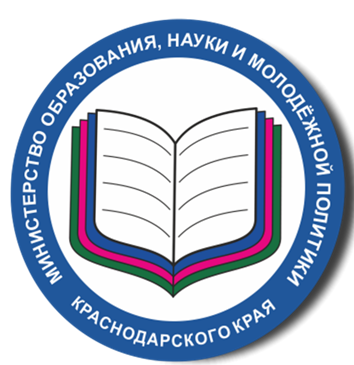 Мониторинг исполнения 2-го этапа (25.03.2022 12.00ч.)
г. Армавир (№ 14)
г. Горячий ключ (№ 9) 
г. Краснодар (№ 74)
г. Новороссийск (№ 12)
Апшеронский (№ 13)
Крымский р (№ 61)
Кущевский р ( № 10)
Ленинградский ( № 27)
Усть-Лабинский р (№ 13, № 25)
г. Анапа (№ 11, № 18)
г. Армавир (№ 3)
г. Геленджик (№ 12)
г. Горячий Ключ (№ 5, № 12)
г. Сочи (№ 28, № 49)
Выселковский р ( № 5)
Гулькевичский р (№ 16, № 17, № 18)
Динской р ( № 25, № 30)
Кавказский р ( № 19)
Каневской р ( № 26, № 41)
Кореновский р ( № 19, № 27)
Крыловский р (№ 6)
Лабинский р ( № 21)
Мостовский р ( № 9, № 16)
Новопокровский р (№ 2, № 11)
Отрадненский р ( № 2, № 4, № 6, № 12)
Павловский р ( № 9, № 13)
Приморско-Ахтарский р (№ 3, № 4)
Северский р (№ 21, № 23)
Тбилисский р ( № 1, № 6)
Темрюкский р (№ 28) 
Туапсинский р (№ 25)
Усть-Лабинский р (№ 14)
г. Анапа (№ 31) 
г. Армавир (№ 8)
г. Краснодар (№ 29, № 31, № 58, № 11)
г. Сочи (№ 57, № 78)
Абинский р (№ 6, № 21)
Апшеронский (№ 33, №23)
Белоглинский р ( № 11)
Брюховецкий р ( № 2, № 8, № 9)
Калининский р ( № 6, № 12, № 14)
Красноармейский р ( № 19, № 29, № 33)
Крымский р (№ 20, № 66)
Приморско-Ахтарский р (№ 2) 
Славянский ( № 17, № 7)
Тбилисский р ( № 5) 
Темрюкский р (№ 4)
Тихорецкий р ( № 2, № 8)
Туапсинский р (№ 12, № 33, № 20)
Успенский р ( № 10, № 16, № 17) Щербиновский р (№ 10, № 12)
Собеседование 23.03.2022 с МОУО
г. Анапа
Динской район
Кавказский район
Отрадненский район
Успенский район
Щербиновский район
Выселковский район
Мостовский район
Новопокровский район
Павловский район 
Апшеронский район
Крыловский район
Туапсинский район
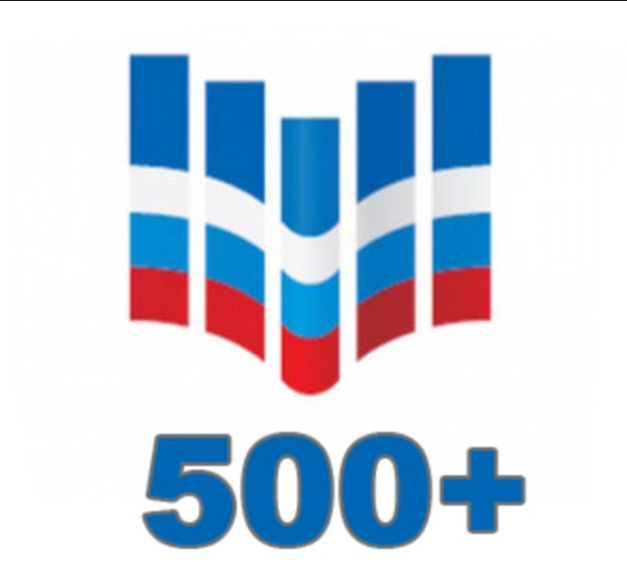 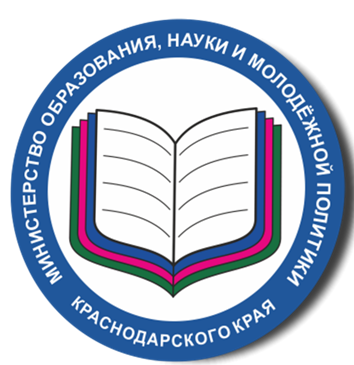 Ближайшие задачи
до 31 марта 2022 года:
Взять под личный контроль размещение материалов в ИС МЭДК в срок не позднее 25 марта 2022 года и проведение содержательной экспертизы размещенных концептуальных документов ОО в соответствии                          с разработанными критериями на муниципальном уровне до 29 марта;
     (выборочная содержательная экспертиза концептуальных документов ОО 
      в соответствии с разработанными критериями будет проведена на        
      региональном уровне 30 и 31 марта); 
Директорам и кураторам школ-участниц проекта «500+» в 2022 году 
      завершить прохождение опроса в срок ДО 30 марта 2022 года.